Безопасность БД
Безопасность БД
Нельзя забывать, что база данных, всего лишь часть информационной системы.
Говорить о безопасности базы данных в отрыве от безопасности среды в которой она функционирует неправильно.
Можно говорить только о информа-ционной безопасности всего комплекса программных средств позволяющих пользователю решать ту или иную задачу.
Виды информации
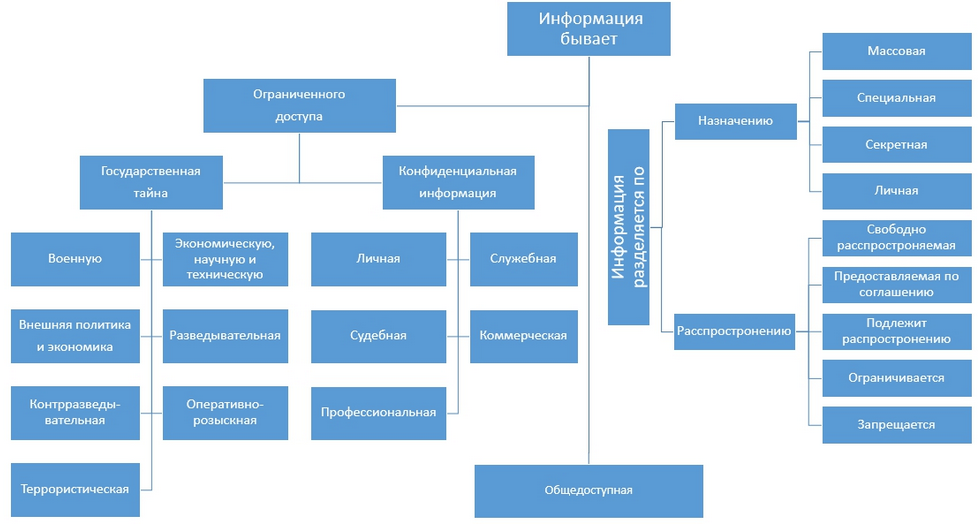 Что такое безопасность?
Стандарт ISO/IEC IS 27001:2005 определяет информационную безопасность как сохранение конфиденциальности, целостности и доступности информации. Кроме того, в понятие ИБ могут быть включены и другие свойства, такие как подлинность, невозможность отказа от авторства, достоверность.
Конфиденциальные данные – это информация, доступ к которой ограничен в соответствии с законами государства и нормами, которые компании устанавливают самостоятельно.
 
Личные конфиденциальные данные (персональные данные)
Служебные конфиденциальные данные
Судебные конфиденциальные данные
Коммерческие конфиденциальные данные
Профессиональные конфиденциальные данные
Личные конфиденциальные данные: Сведения о фактах, событиях и обстоятельствах частной жизни гражданина, позволяющие идентифицировать его личность (персональные данные), за исключением сведений, подлежащих распространению в средствах массовой информации в установленных федеральными законами случаях. 
Судебные конфиденциальные данные: Сведения определенные законами «О государственной защите судей, должностных лиц правоохранительных и контролирующих органов» и «О государственной защите потерпевших, свидетелей и иных участников уголовного судопроизводства». 
Коммерческие конфиденциальные данные: все виды информации, которая связана с коммерцией (прибылью) и доступ к которой ограничивается законом или сведения о сущности изобретения, полезной модели или промышленного образца до официальной публикации информации о них предприятием (секретные разработки, технологии производства и т.д.).
Служебные конфиденциальные данные: Служебные сведения, доступ к которым ограничен органами государственной власти в соответствии с Гражданским кодексом Российской Федерации и федеральными законами (служебная тайна).
[Speaker Notes: Профессиональные конфиденциальные данные: Сведения, связанные с профессиональной деятельностью, доступ к которым ограничен в соответствии с Конституцией Российской Федерации и федеральными законами (врачебная, нотариальная, адвокатская тайна, тайна переписки, телефонных переговоров, почтовых отправлений, телеграфных или иных сообщений и так далее)]
Персональные данные
Обработка персональных данных — любое действие (операция) или совокупность действий, совершаемых с использованием средств автоматизации или без использования таких средств с персональными данными, включая сбор, запись, систематизацию, накопление, хранение, уточнение (обновление, изменение), извлечение, использование, передачу (распространение, предоставление, доступ), обезличивание, блокирование, удаление, уничтожение персональных данных.
Права на обработку персональных данных закреплено в положениях о государственных органах, федеральными законами, лицензиями на работу с персональными данными, которые выдает Роскомнадзор или ФСТЭК.
Безопасность баз данных
Какими категориями мыслить?
Какой понятийный механизм?
IT проектов
Программирование
(низкоуровневое)
машинные команды
объекты, свойства, методы
Программирование
(высокоуровневое)
VEB
программирование
страницы
таблицы, связи
Базы данных
IT безопасность
угрозы
Угрозы информационной безопасности
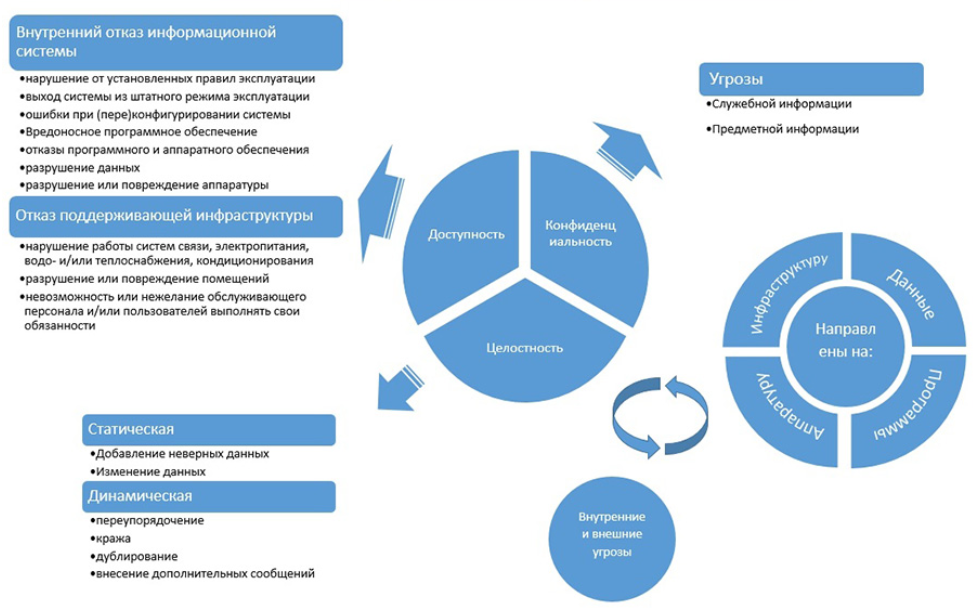 Угрозы информационной безопасности
Злоумышленные угрозы информационной безопасности
		Предполагается наличие 				злоумышленника

Стихийные угрозы информационной безопасности
		Не предполагается наличие 				злоумышленника
Стихийные угрозы информационной безопасности
Отказ оборудования
Стихийное бедствие
Техногенная катастрофа
Неумышленные действия персонала
Злоумышленные угрозы информационной безопасности
Несанкционированное считывание информации 
Неразрешенная модификация информации и ее уничтожение
Изменение штатного функциони- рования вычислительной системы (сети)
Несанкционированное считывание информации
считывание паролей и отождествление их с конкретными пользователями; 
получение конфиденциальной  информации; 
идентификация информации, запрашиваемой пользователями; 
подмена паролей с целью доступа к информации; 
контроль активности абонентов сети для получения косвенной информации о взаимодействии пользователей и характере информации, которой обмениваются абоненты сети.
Неразрешенная модификация информации и ее уничтожение
разрушение данных и кодов исполняемых программ путем внесения тонких, трудно обнаруживаемых изменений в информационные массивы; 
внедрение программных закладок в другие программы и подпрограммы (вирусный механизм воздействий); 
искажение или уничтожение собственной информации сервера, и тем самым нарушение работы сети; 
модификация пакетов сообщений.
Изменение штатного функционирования вычислительной системы (сети)
уменьшение скорости работы вычислительной системы (сети); 
частичное или полное блокирование работы системы (сети); 
имитация физических (аппаратных) сбоев работы вычислительных средств и периферийных устройств; 
переадресация сообщений; 
обход программно-аппаратных средств криптографического преобразования информации; 
обеспечение доступа в систему с непредусмотренных периферийных устройств.
Взламывают не машины, а людейДругая важная задача – повышение компетенции сотрудников.– Практика показывает, что 90 процентов случаев, когда возникают уязвимости и куда-то утекает информация, связаны с ошибкой самого специалиста. Слишком мало внимания обращается на человека, который и будет работать с
Человеческий фактор
Программные закладки
Встроенные на этапе разработки
Встроенные на этапе эксплуатации
Встроенные вирусами
Встроенные при помощи хакерских атак
Злонамеренные действия персонала
Кража данных
Установка закладок
Предоставление доступа к системе
Приступая к организации информационной безопасности:
Что защищать?
От кого защищать, какие виды угроз являются превалирующими?
Как защищать, какими методами и средствами?
Средства защиты информации
Неформальные средства защиты
Неформальными средствами защиты информации – являются нормативные(законодательные), административные(организационные) и морально-этические средства, к которым можно отнести: документы, правила, мероприятия. Правовую основу (законодательные средства) информационной безопасности обеспечивает государство.
К морально-этическим средствам можно отнести сложившиеся в обществе или данном коллективе моральные нормы или этические правила, соблюдение которых способствует защите информации, а нарушение их приравнивается к несоблюдению правил поведения. Эти нормы не являются обязательными, однако, их несоблюдение ведет к падению авторитета, престижа человека в коллективе.
Технические средства защиты
Физические средства защиты информации – это любые механические, электрические и электронные механизмы, которые функционируют независимо от информационных систем и создают препятствия для доступа к ним.
Аппаратные средства защиты информации – это любые электрические, электронные, оптические, лазерные и другие устройства, которые встраиваются в информационные и телекоммуникационные системы.
Криптографическая защита информации предусматривает создание программно-аппаратного комплекса, архитектура и состав которого определяется, исходя из потребностей конкретного заказчика, требований законодательства, поставленных задач и необходимых методов, и алгоритмов шифрования. 
Криптография считается одним из самых надежных способов защиты данных - она охраняет саму информацию, а не доступ к ней.
Что же делать сотрудникам IT?
Настройка поддерживаемых систем
Обновление поддерживаемых систем
Обучение персонала (пользователей)
Распределение ролей и ограничение доступа к данным
Создание программ проверки целостности
Создание всеохватывающей системы аудита